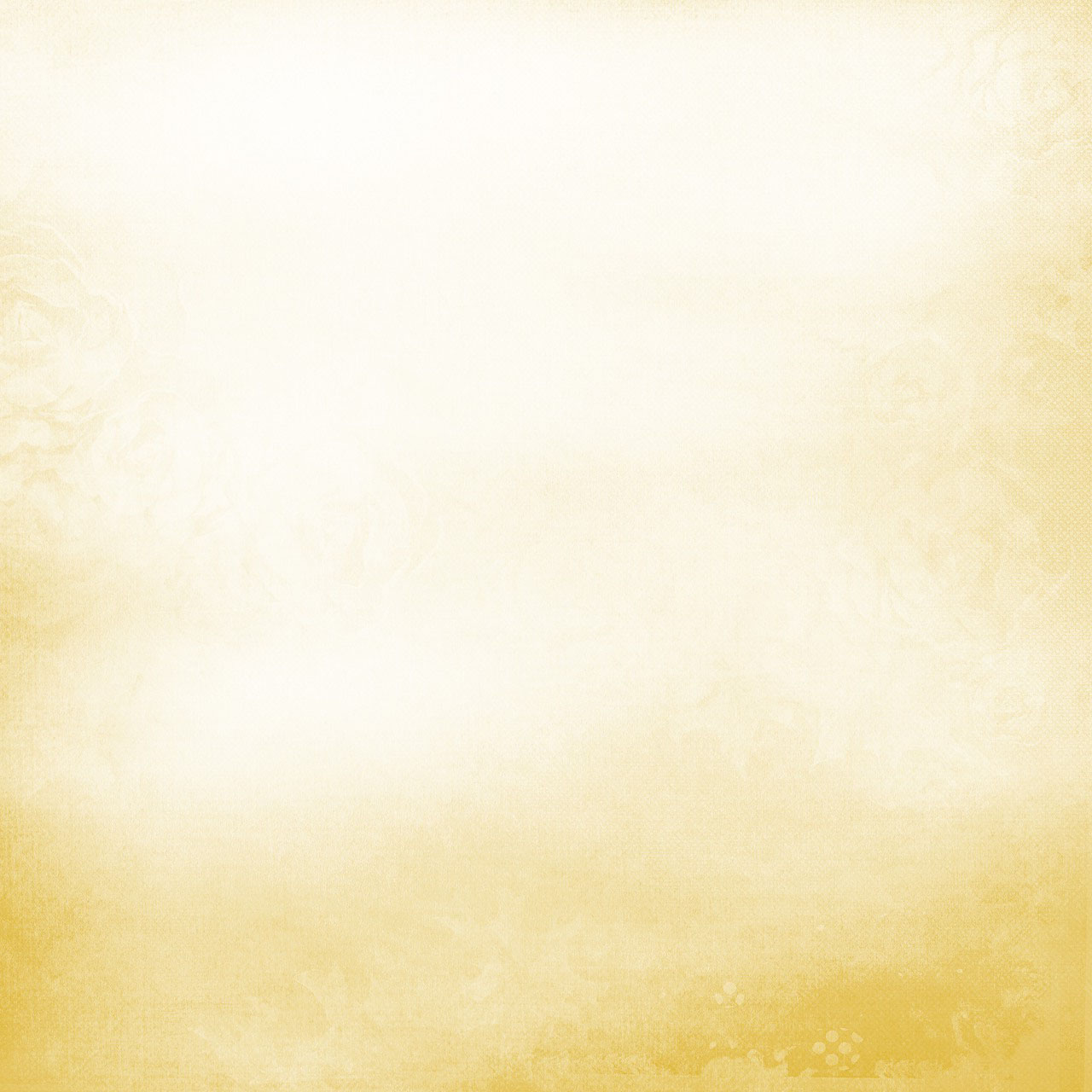 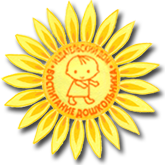 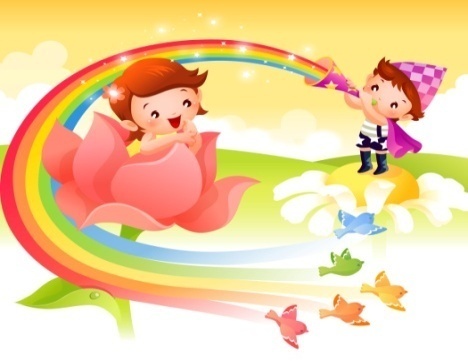 ДОШКОЛЬНОЕ ОБРАЗОВАНИЕ – САМОСТОЯТЕЛЬНЫЙ УРОВЕНЬ ОБЩЕГО ОБРАЗОВАНИЯ.
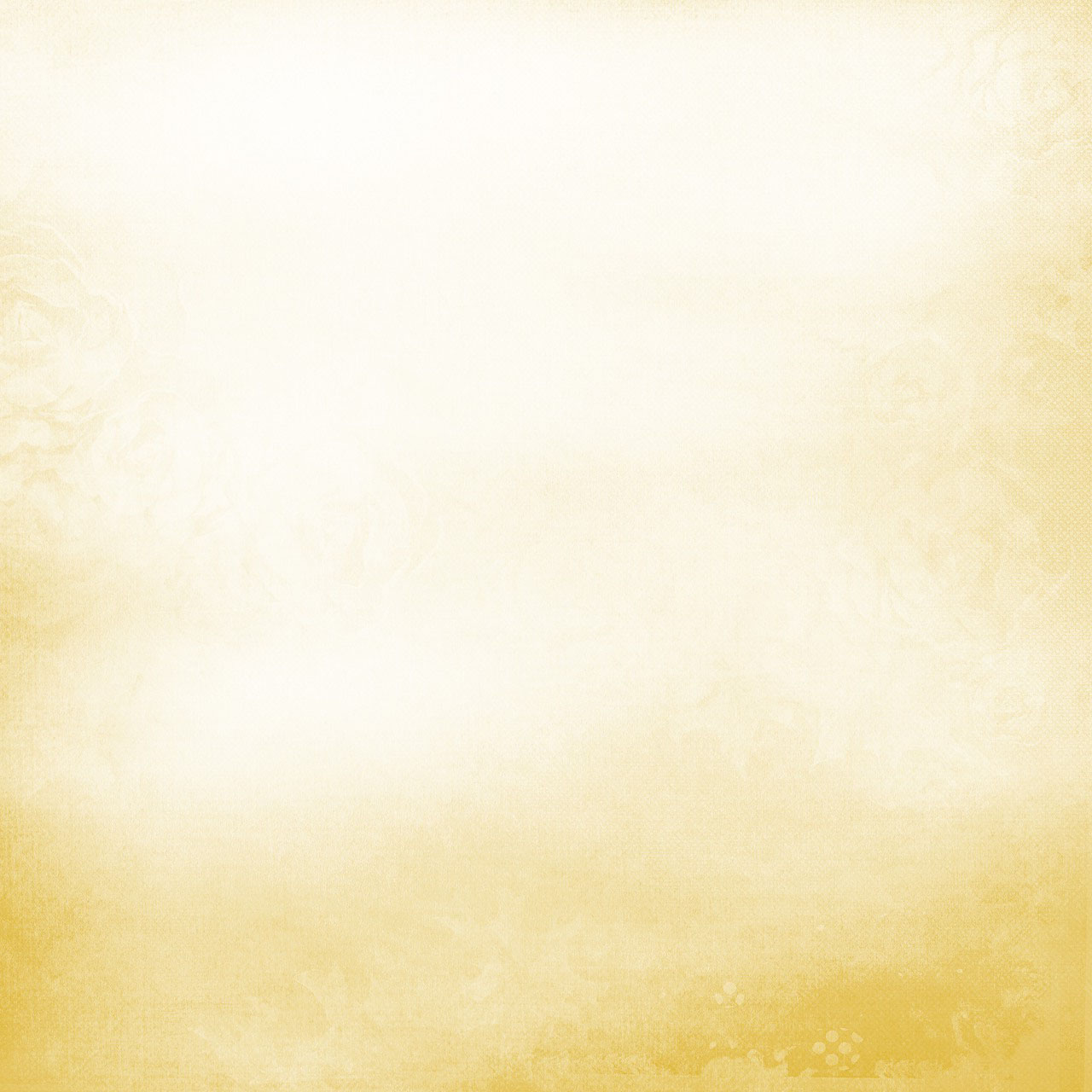 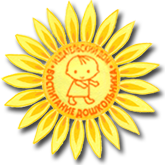 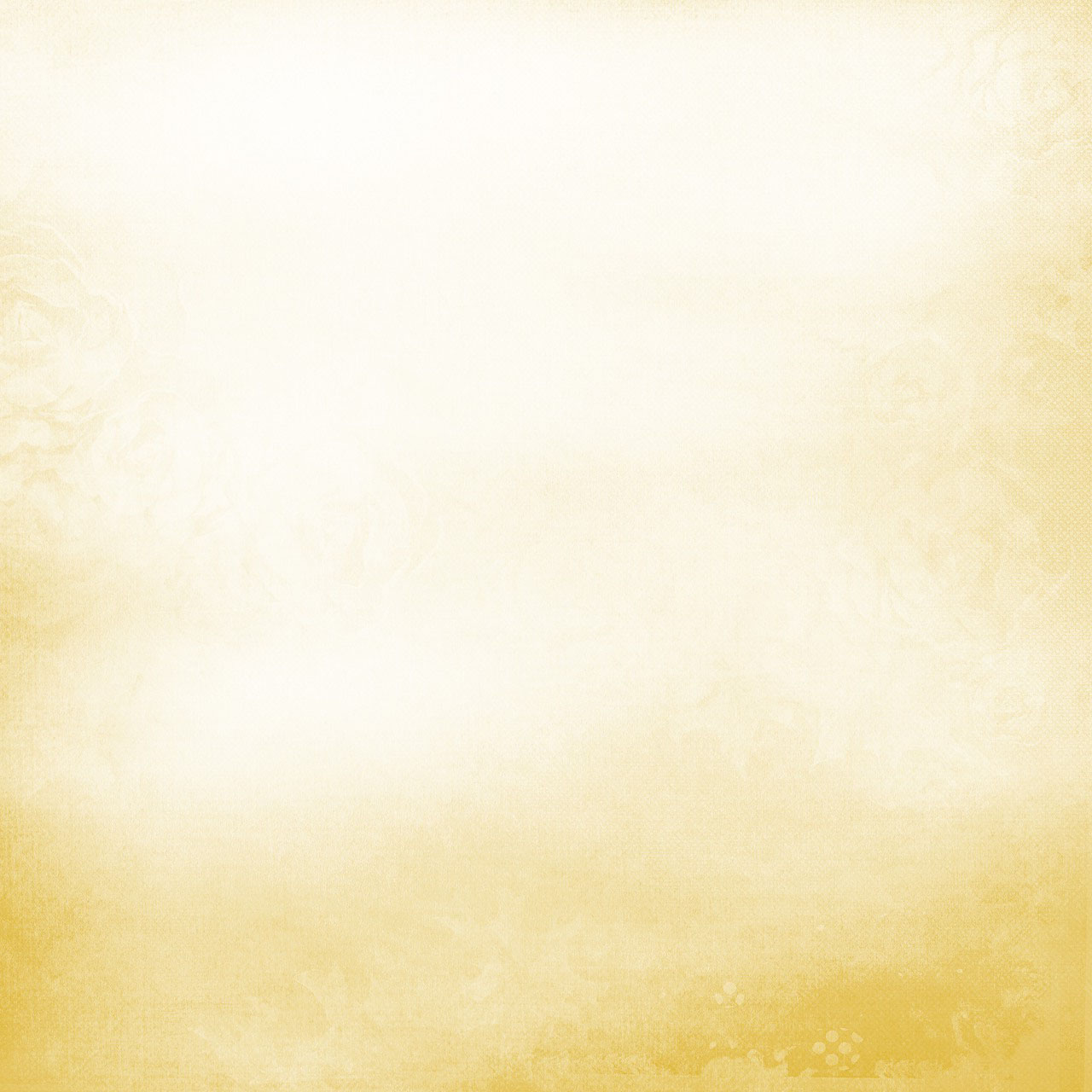 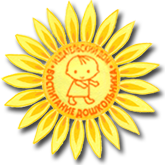 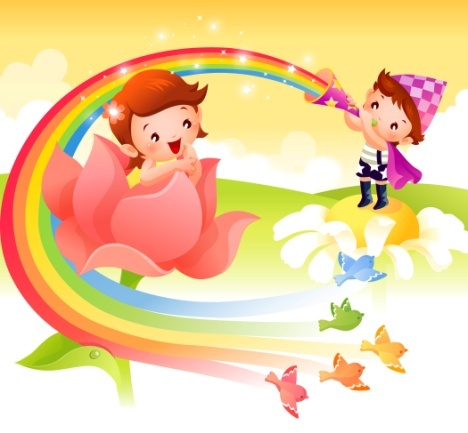 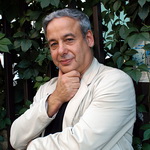 Асмолов Александр Григорьевич
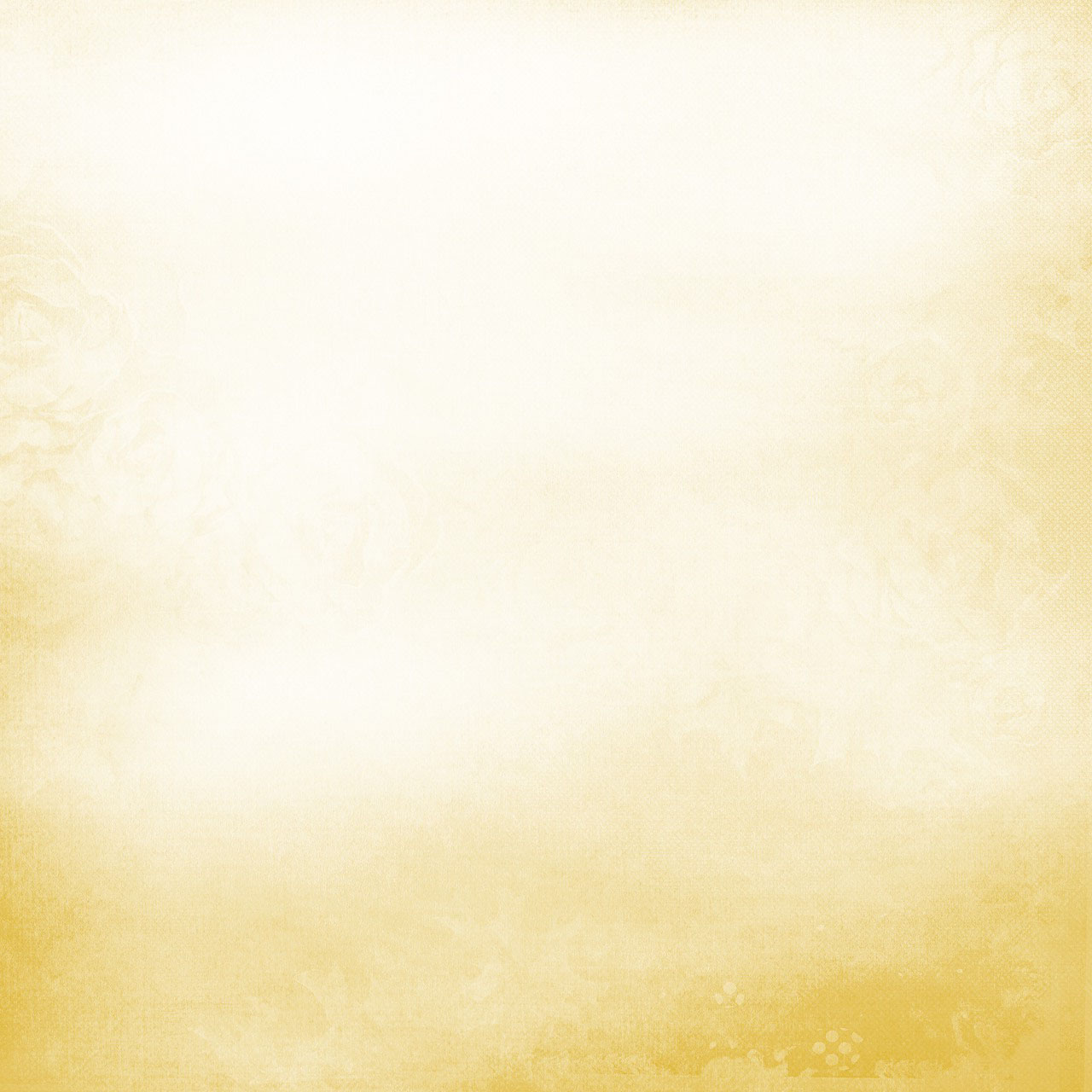 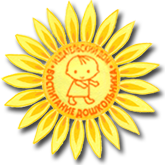 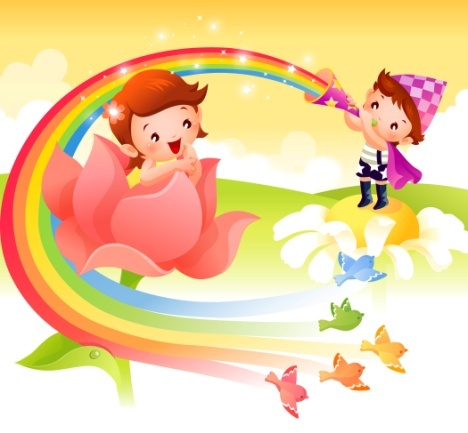 Основа ФГОС – самоценность дошкольного периода.
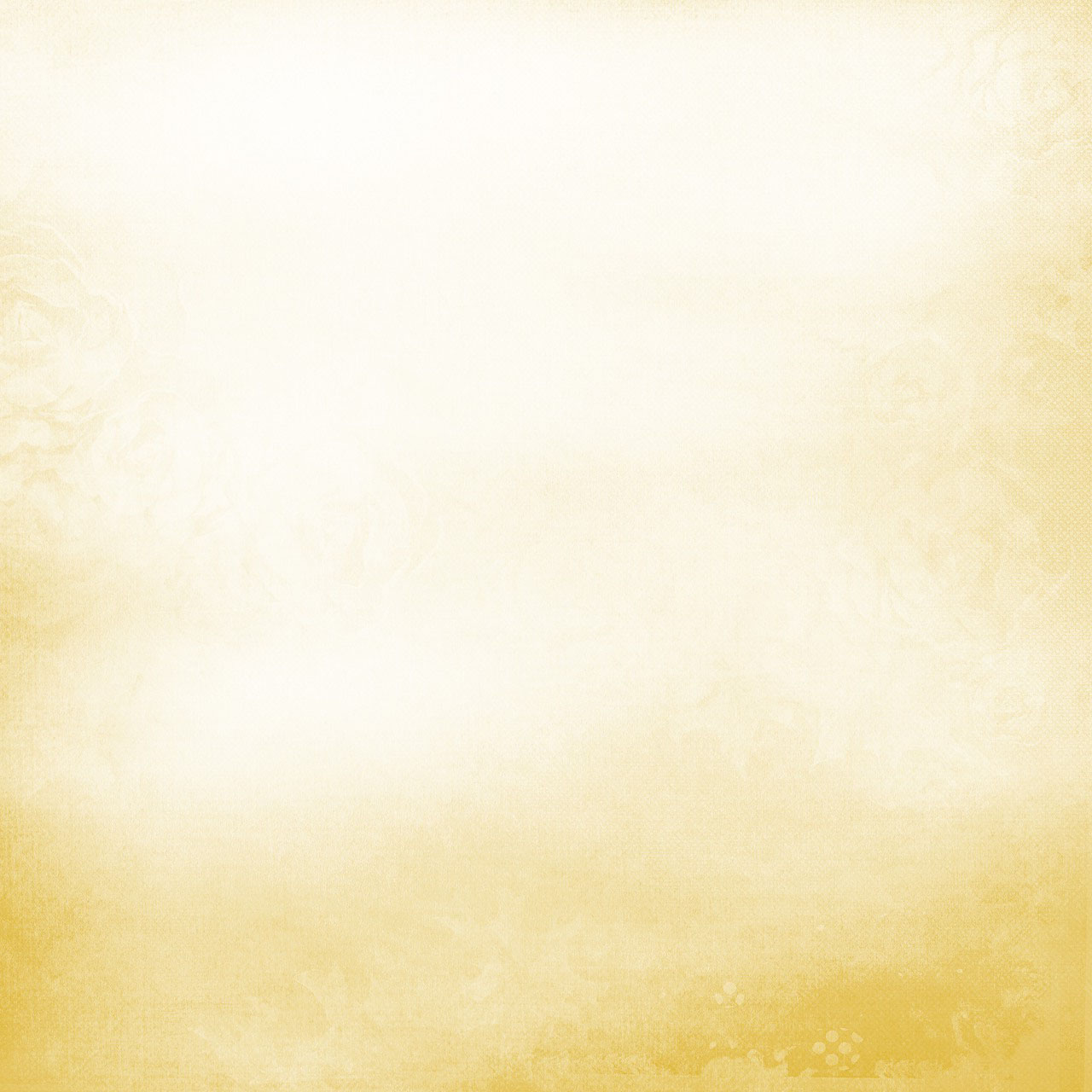 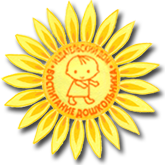 Утвержден приказом Министерства образования и науки Российской Федерацииот 17 октября 2013 г. № 1155
Стандарт – 
комплекс норм, правил, требований
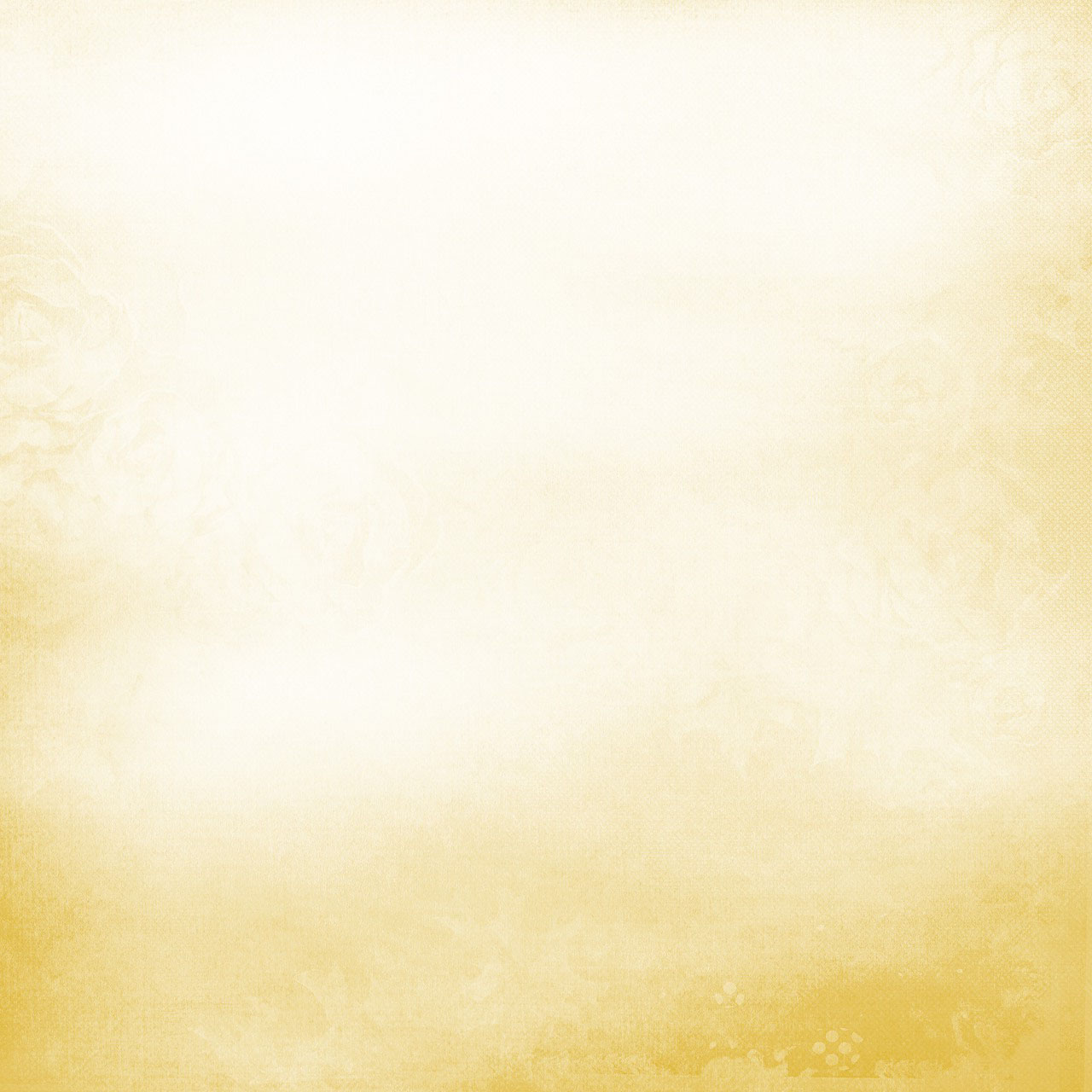 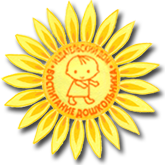 ФЕДЕРАЛЬНЫЙ ГОСУДАРСТВЕННЫЙ ОБРАЗОВАТЕЛЬНЫЙ СТАНДАРТ ДОШКОЛЬНОГО ОБРАЗОВАНИЯ
Сохранить самоценность дошкольного детства!!!
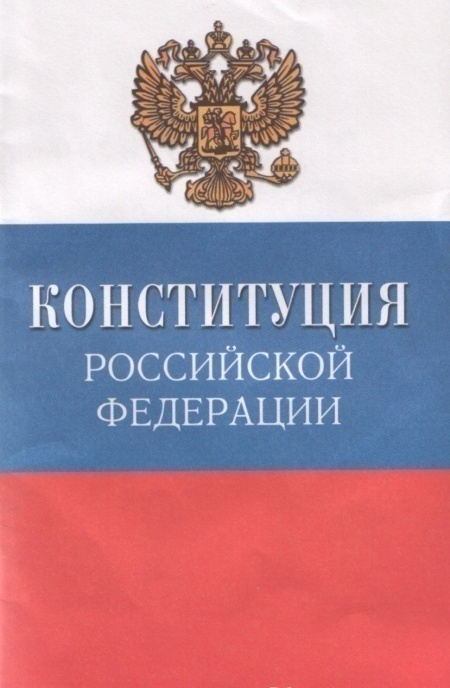 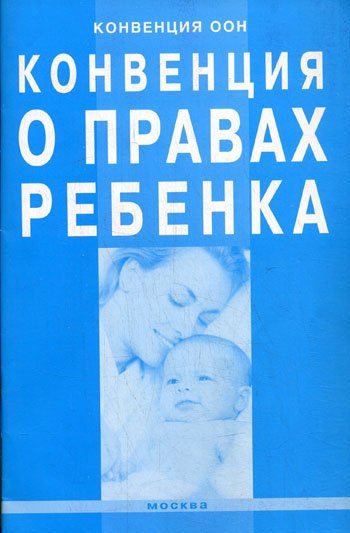 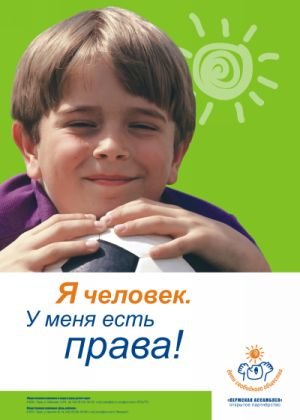 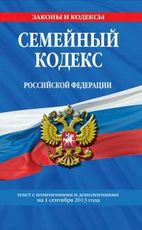 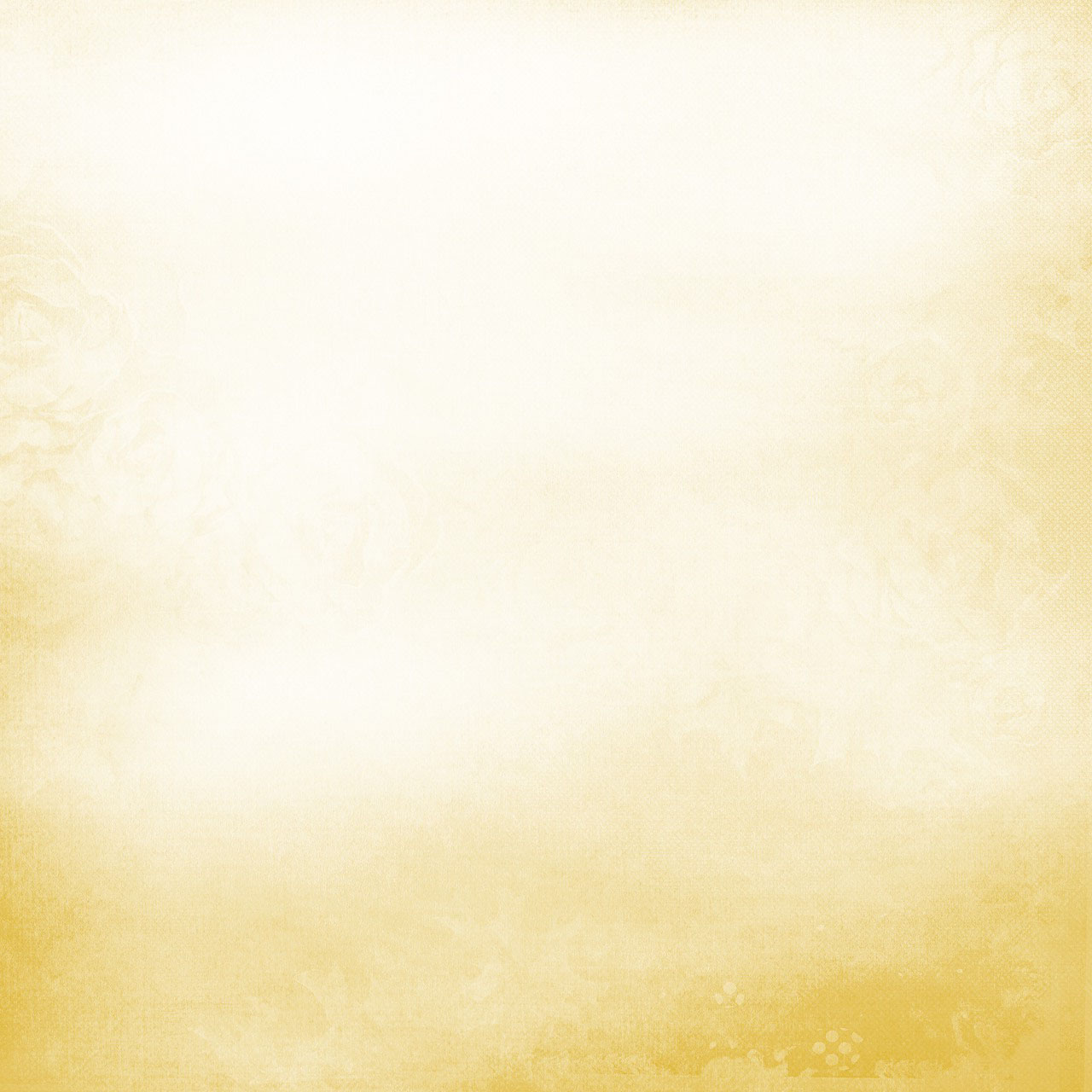 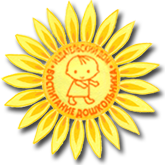 ФЕДЕРАЛЬНЫЙ ГОСУДАРСТВЕННЫЙ ОБРАЗОВАТЕЛЬНЫЙ СТАНДАРТ ДОШКОЛЬНОГО ОБРАЗОВАНИЯ
Цели стандарта:
повышение социального статуса дошкольного образования;
обеспечение государством равенства возможностей для каждого ребёнка в получении качественного дошкольного образования;
обеспечение государственных гарантий уровня и качества дошкольного образования на основе единства обязательных требований к условиям реализации образовательных программ дошкольного образования, их структуре и результатам их освоения;
сохранение единства образовательного пространства Российской Федерации относительно уровня дошкольного образования.
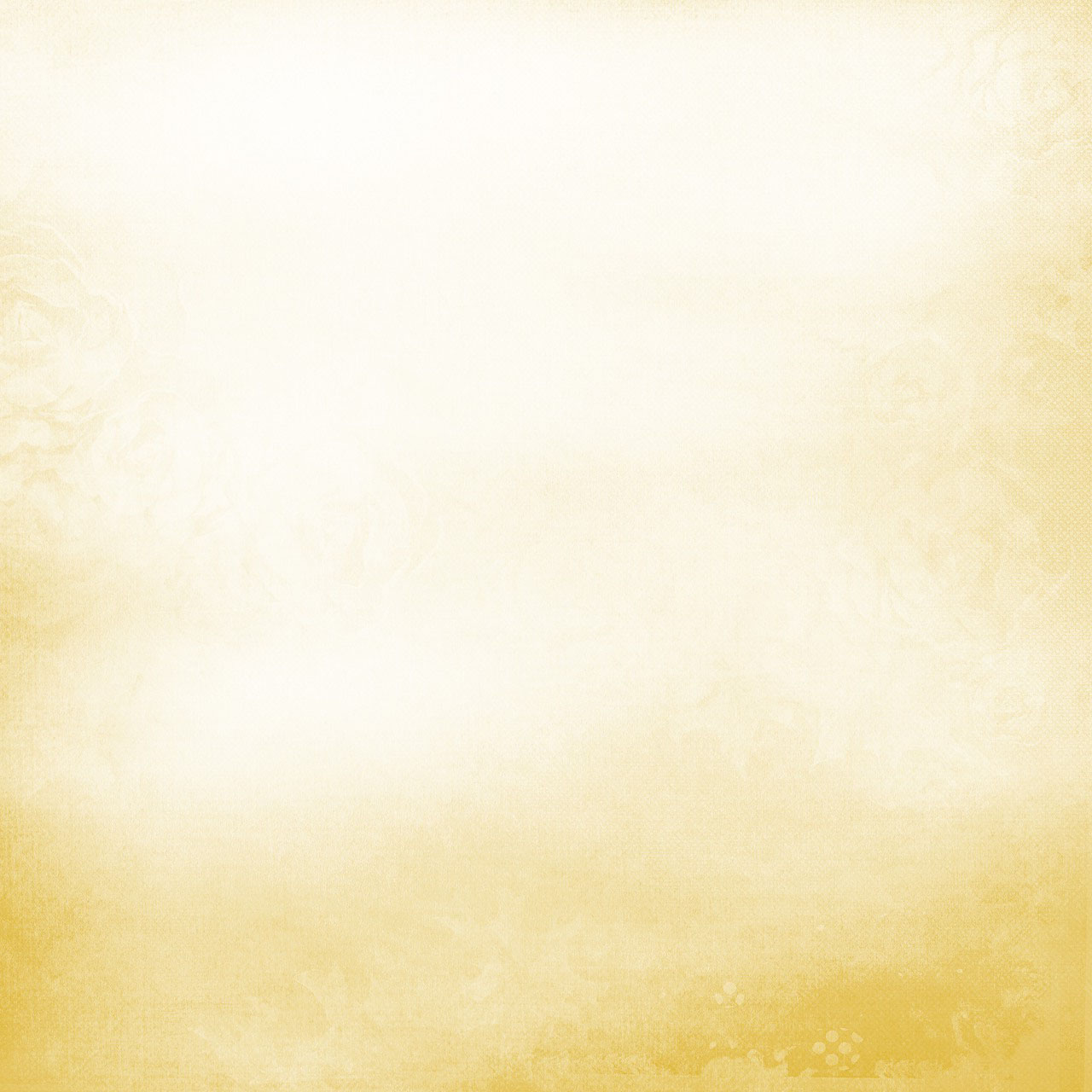 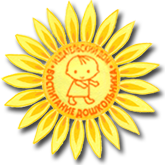 ОБРАЗОВАТЕЛЬНЫЕ ОБЛАСТИ
Социально-
коммуникативное
развитие
Физическое развитие
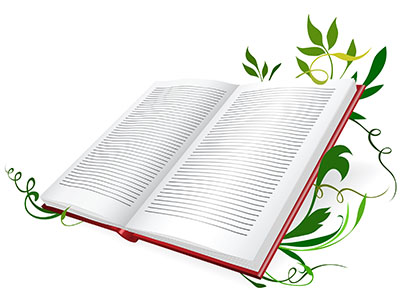 Художественно-
эстетическое
развитие
Познавательное развитие
Речевое развитие
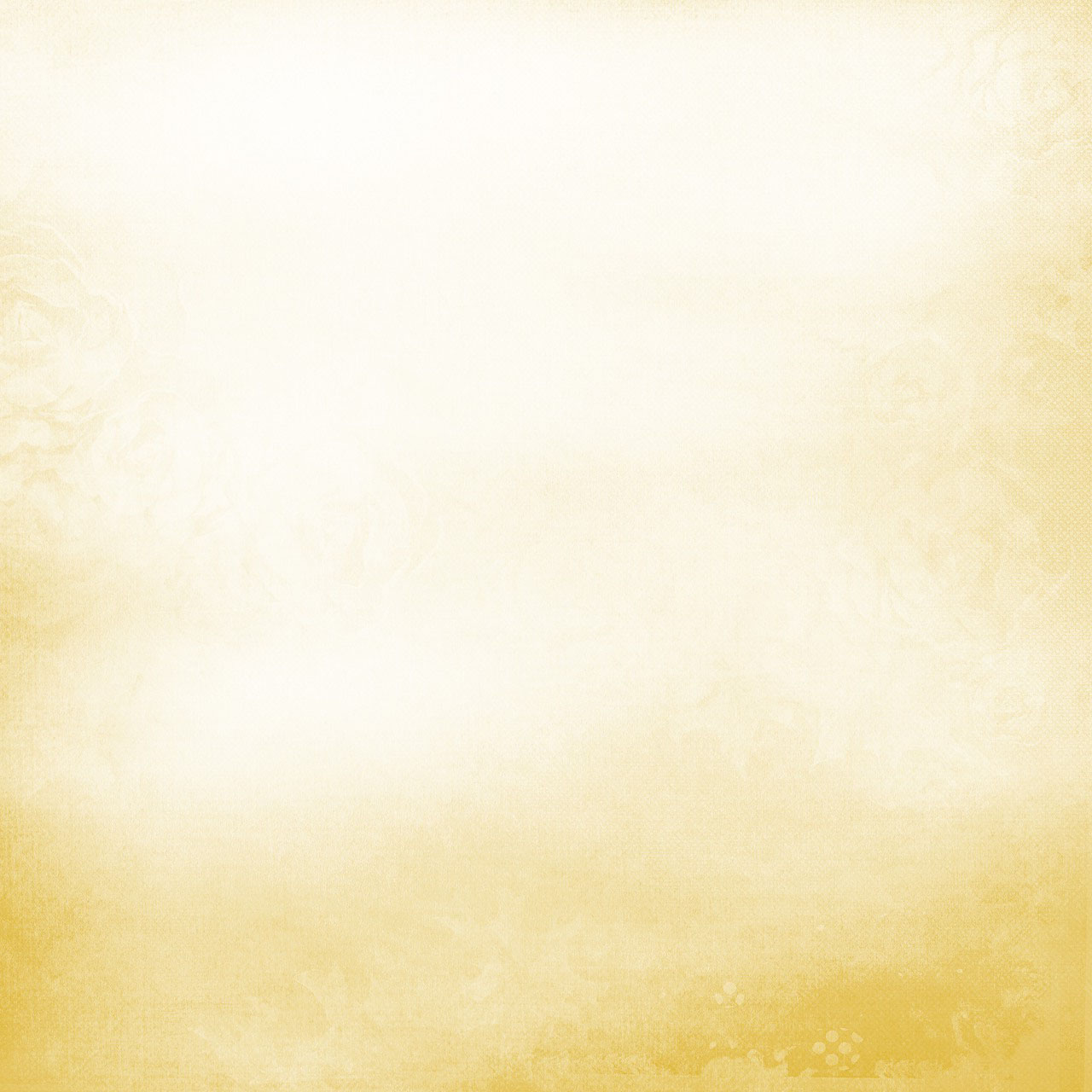 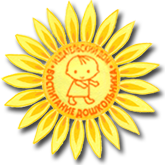 ФЕДЕРАЛЬНЫЙ ГОСУДАРСТВЕННЫЙ ОБРАЗОВАТЕЛЬНЫЙ СТАНДАРТ ДОШКОЛЬНОГО ОБРАЗОВАНИЯ
Игровая
Коммуникативная
Познавательно-исследовательская
Восприятие  литературы
Самообслуживание
Бытовой труд
Конструирование
Изобразительная
Музыкальная
Двигательная
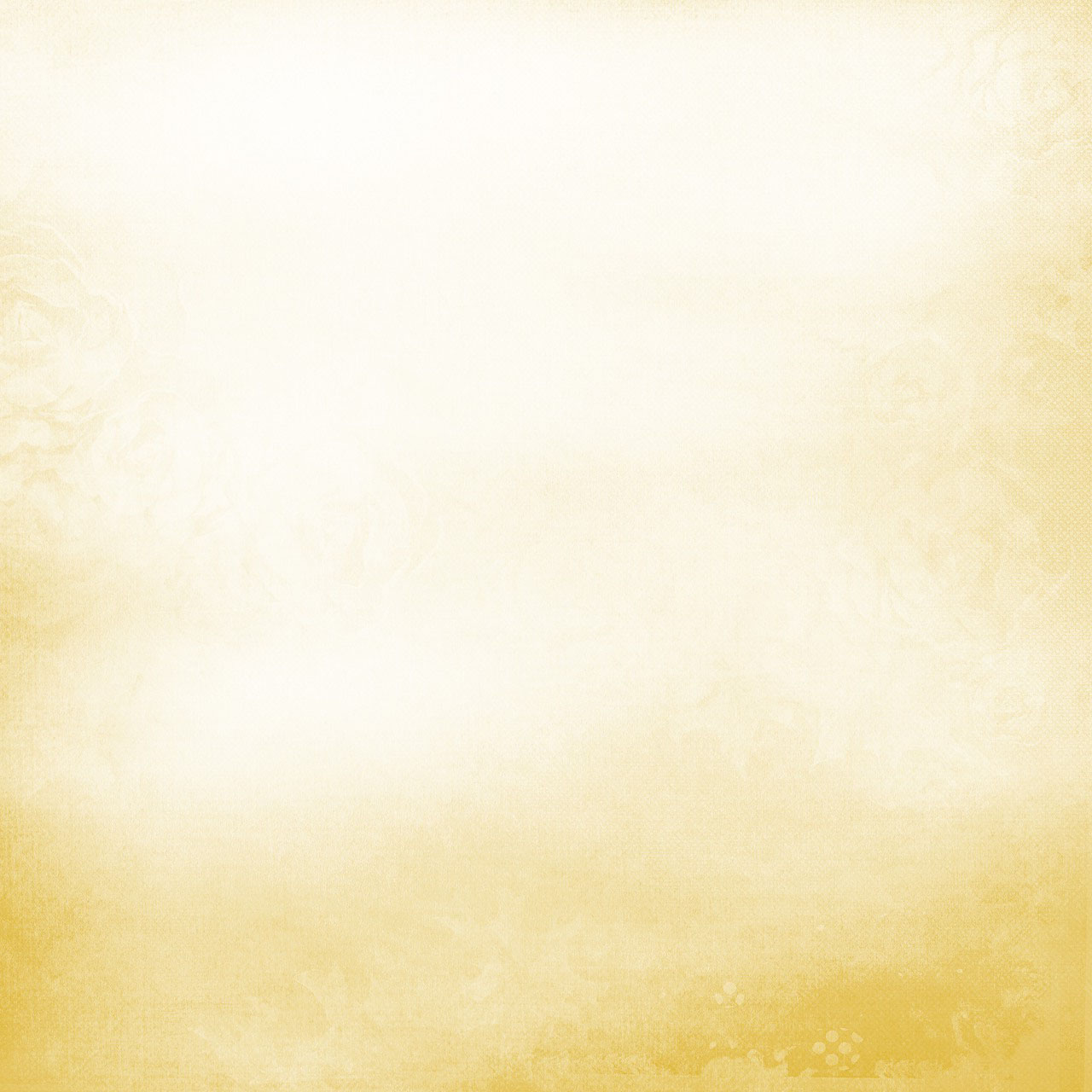 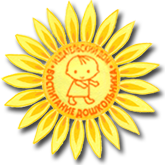 ФЕДЕРАЛЬНЫЙ ГОСУДАРСТВЕННЫЙ ОБРАЗОВАТЕЛЬНЫЙ СТАНДАРТ ДОШКОЛЬНОГО ОБРАЗОВАНИЯ
главное в дошкольном воспитании -  

ЭТО

индивидуальное развитие каждого
ребенка и его социализация
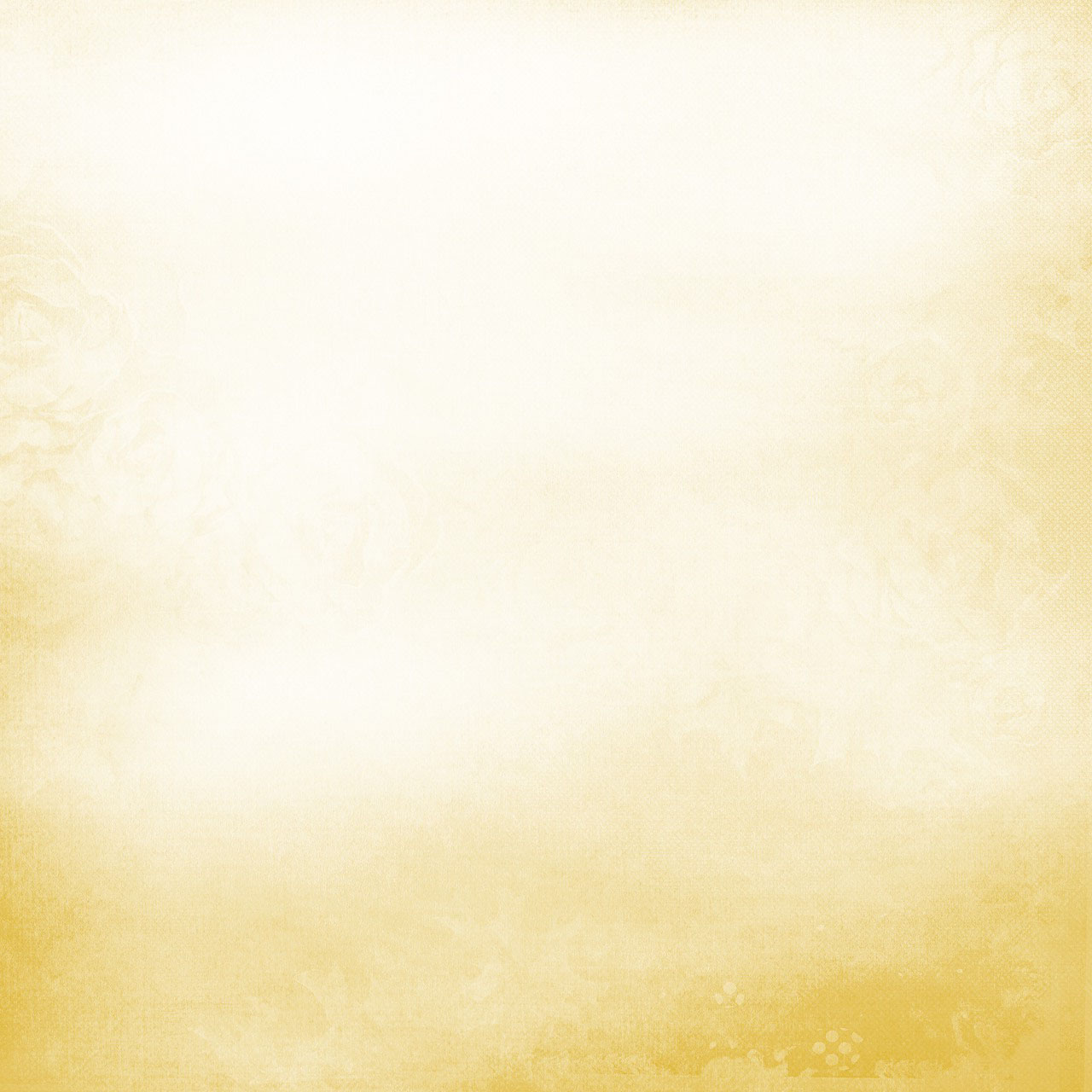 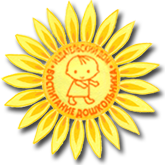 «В одной упряжке» -  государство,  семья,  педагоги.